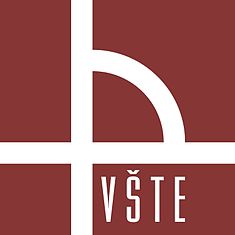 Vysoká škola technická a ekonomická v Českých Budějovicích
Ústav technicko-technologický
Optimalizace procesu expedice ve společnosti Silon
Autor diplomové práce:         Bc. Aleš Mrázek
Vedoucí diplomové práce:     doc. Ing. Petr Hrubý, CSc.
Oponent diplomové práce:    Ing. Eva Brumerčíková, PhD
Obsah
• Cíl práce  
• Použité metody
• Společnost Silon s.r.o.
• Optimalizace expedice ve společnosti Silon
• Návrhy na optimalizaci
• Změna formy dokumentace naloženého zboží
• Zavedení automatické identifikace 
• Kalkulace automatické identifikace 
• Určení nejvhodnější varianty pomocí metod vícekriteriálního hodnocení 
• Závěr 
• Otázky oponenta diplomové práce
Cíl práce
Cílem diplomové práce je provést posouzení subsystému expedice a navrhnout opatření směřující k optimalizaci procesu.
Použité metody
Metoda sběru dat
Metoda zpracování dat
Metoda vyhodnocení dat a komparace
Analýza současného stavu 
	- přímé pozorování
	- rozhovory
	- interní dokumentace 
Metoda vícekriteriálního rozhodování WSA
Metoda vícekriteriálního rozhodování TOPSIS
Charakteristika podniku
1950, Planá nad Lužnicí
Společností s ručením omezením , 4 majitelé.
Výrobce kompaundů a polyesterových vláken. 
Využití: automobilový průmysl, stavebnictví, hygienické a obecné zpracování. 
560 zaměstnanců
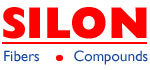 Optimalizace expedice ve společnosti Silon
2 výrobní haly.
2 sklady hotových výrobků.
600 kg oktabíny, 1000 kg oktabíny, 1200 kg palety s pytlovaným materiálem.
300 tun materiálu za pracovní den.
Expedice – do silničních návěsů a kontejnerů
	 –  do cisternových návěsů.
Návrhy na optimalizaci
Změna formy dokumentace naloženého zboží.
Vybudování nových regálů ve skladu hotových výrobků.
Zavedení automatické identifikace.
Změna formy dokumentace naloženého zboží
Po uložení zboží do přepravního prostředku   fotodokumentace řidičem VZV.
Reklamace.
Časová náročnost, nekvalitní snímky.
Každý den cca 300 tun materiálu k vyskladnění.
Velké množství fotografií.
Změna formy dokumentace naloženého zboží
Zavedení kamerových systémů na VZV.
Min 3 kamery.
49 500 Kč.
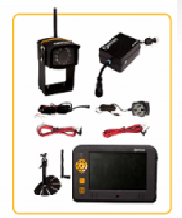 Zavedení automatické identifikace
RFID technologie X Systém čárových kódů 
eliminace papírové formy,
přehlednost v meziskladu a skladech,
eliminace chybovosti,
časová úspora.
IS Oracle JD Edwards
Zavedení automatické identifikace
Očekávané přínosy: 
přehlednější systém skladování,
eliminace papírové formy a chybovosti, 
časová úspora. 
Požadovaná zařízení: 
 6 čtecích terminálů, 
 2 tiskárny, 
bezdrátová průmyslová síť – 1000 m2 . 
Kalkulace nákladů: 
 Gaben, spol. s r.o., 
 systémy automatické identifikace.
Zavedení automatické identifikace
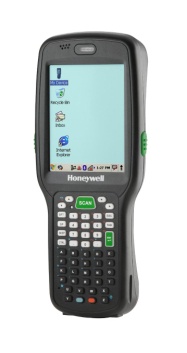 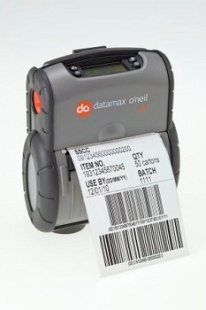 Zavedení automatické identifikace
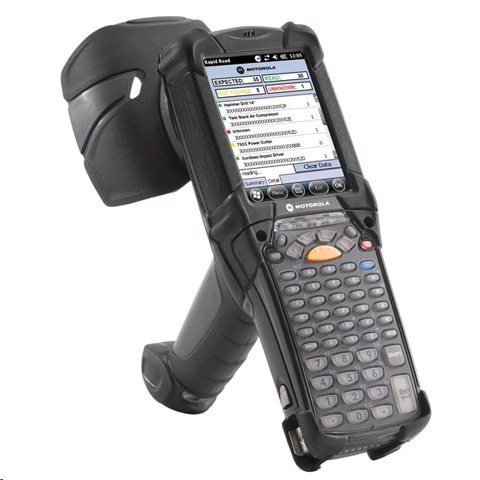 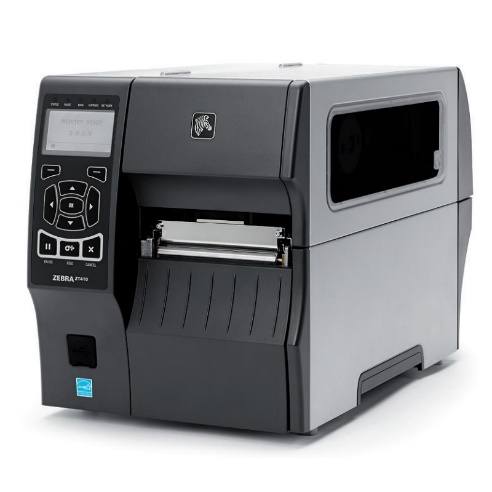 Určení nejvhodnější varianty pomocí metod vícekriteriálního hodnocení
Základní matice pro vícekriteriální rozhodování
Určení nejvhodnější varianty pomocí metod vícekriteriálního hodnocení
Metoda TOPSIS 
 Varianta č. 1 (Čárové kódy): 0,8379
  Varianta č. 2 (RFID): 0,1621 
Metoda váženého součtu (WSA) 
Varianta č. 1 (Čárové kódy): 0,55
Varianta č. 2 (RFID): 0,45
• Zvolená varianta - (Čárové kódy)
Závěr
Systém čárových kódů
Kamerový systém na vysokozdvižné vozíky
Paletové regály
Úspora času
Eliminace chyb
Zefektivnění materiálového toku
Eliminace papírového formy
Doplňující otázky oponenta práce
Neuvažovali ste nad možnosťou, naištalovať kamery na expedičné brány. Tieto kamery by mohli zachytávať EAN kódy a vyhodnocovať ich a následne aj sledovať nakládku tovaru do návesov. V takom prípade by bolo aj znížené riziko poškodenia kamery na vozíku. Aký vplyv by mali Vaše návrhy na produktivitu práce zamestnancov na vysokozdvíhacom vozíku? Vedeli by ste vyrátať návratnosť investícií?
Děkuji za pozornost